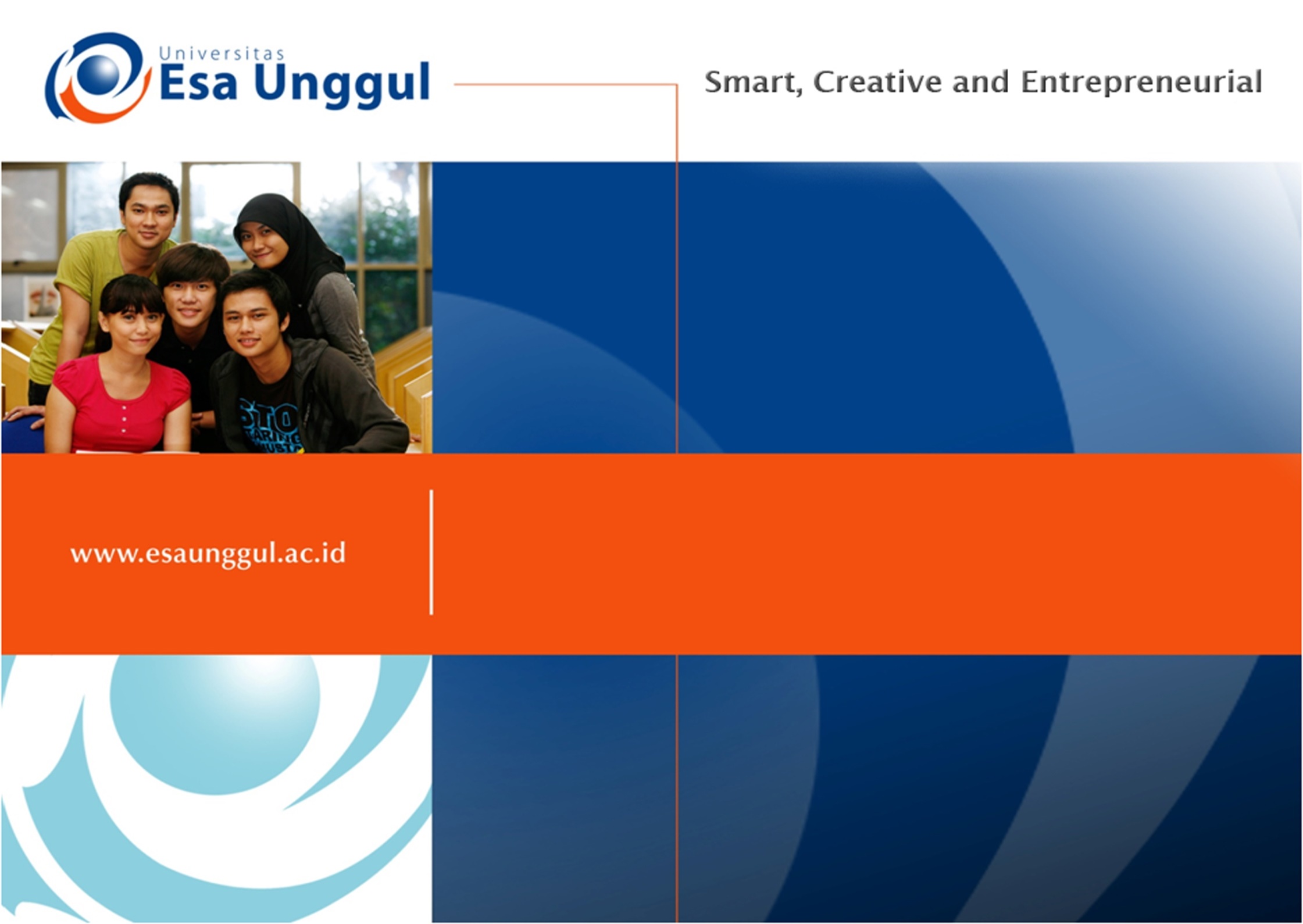 KONTRAK KULIAH DAN ISTILAH PANGAN

PERTEMUAN 1

PRITA DHYANI, M.Si; YUGES SAPUTRI, M.Sc, DUDUNG ANGKASA, M.Nutrition

PROGRAM STUDI ILMU GIZI, FAKULTAS ILMU-ILMU KESEHATAN
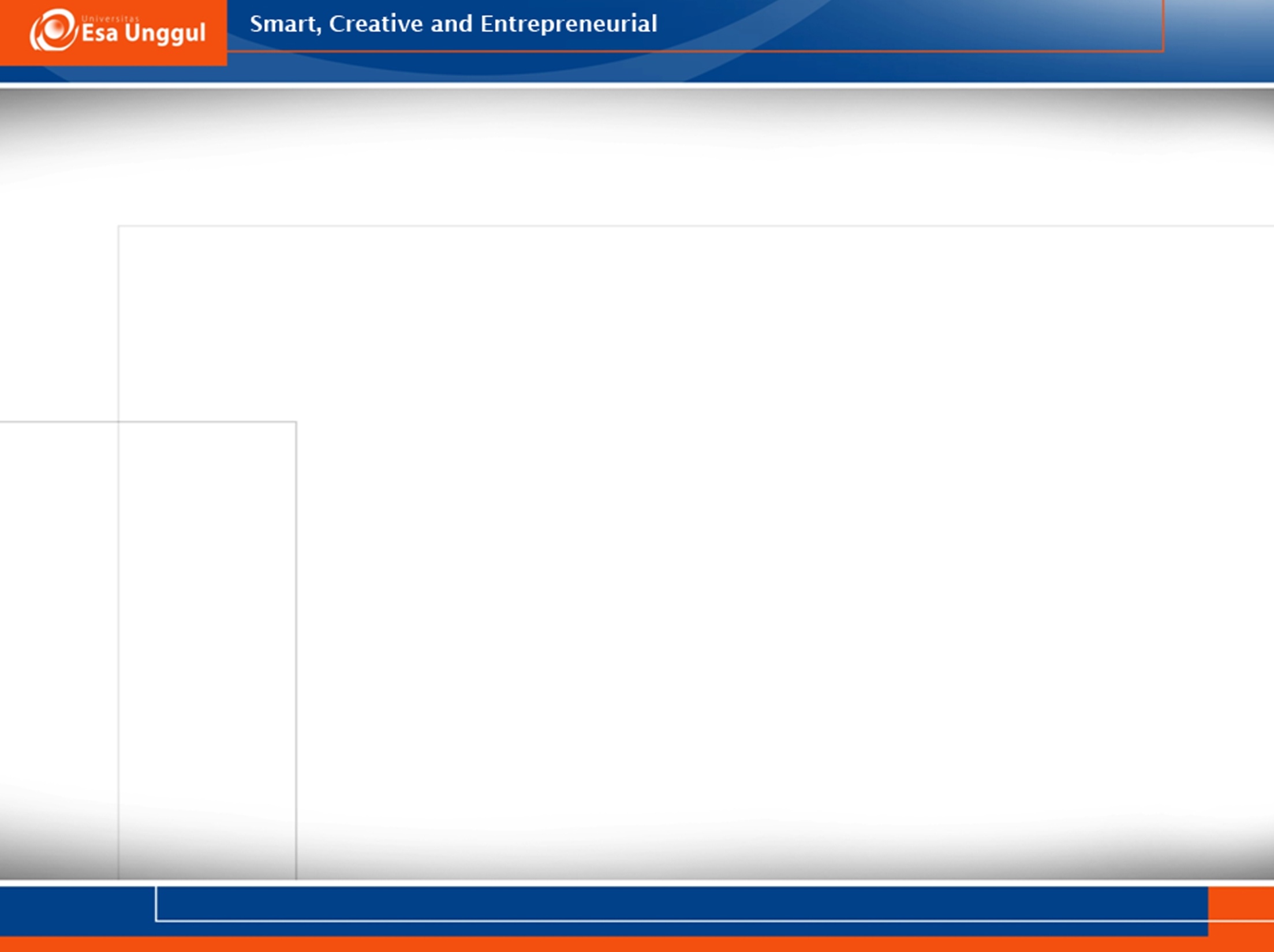 VISI DAN MISI UNIVERSITAS ESA UNGGUL
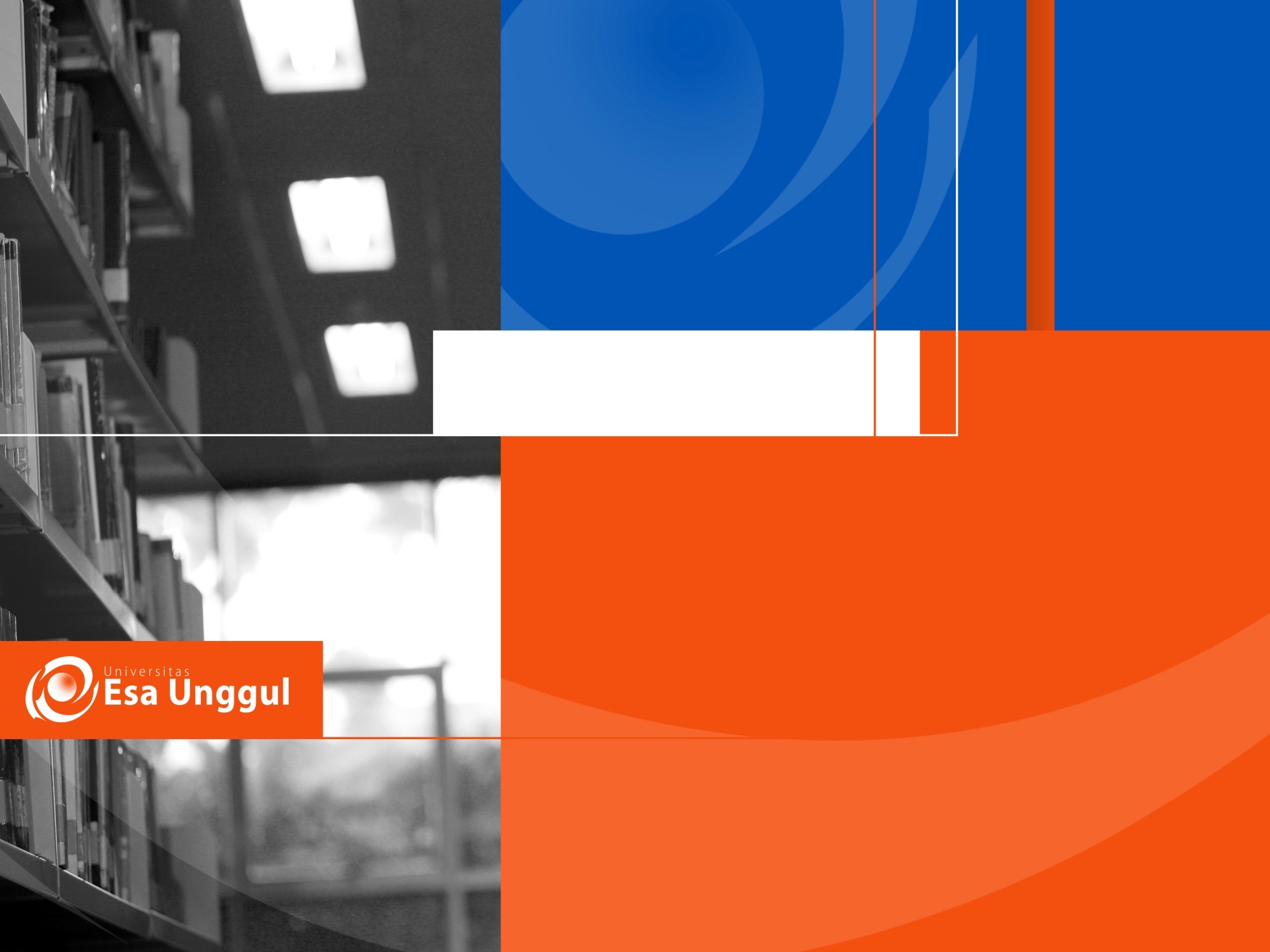 Materi Sebelum UTS
01. Kontrak Perkuliahan dan Istilah Pangan
02. Kerusakan Bahan Makanan
03. Serealia dan kacang-kacangan
04. Umbi-umbian
05. Daging
06. Unggas
07. Susu
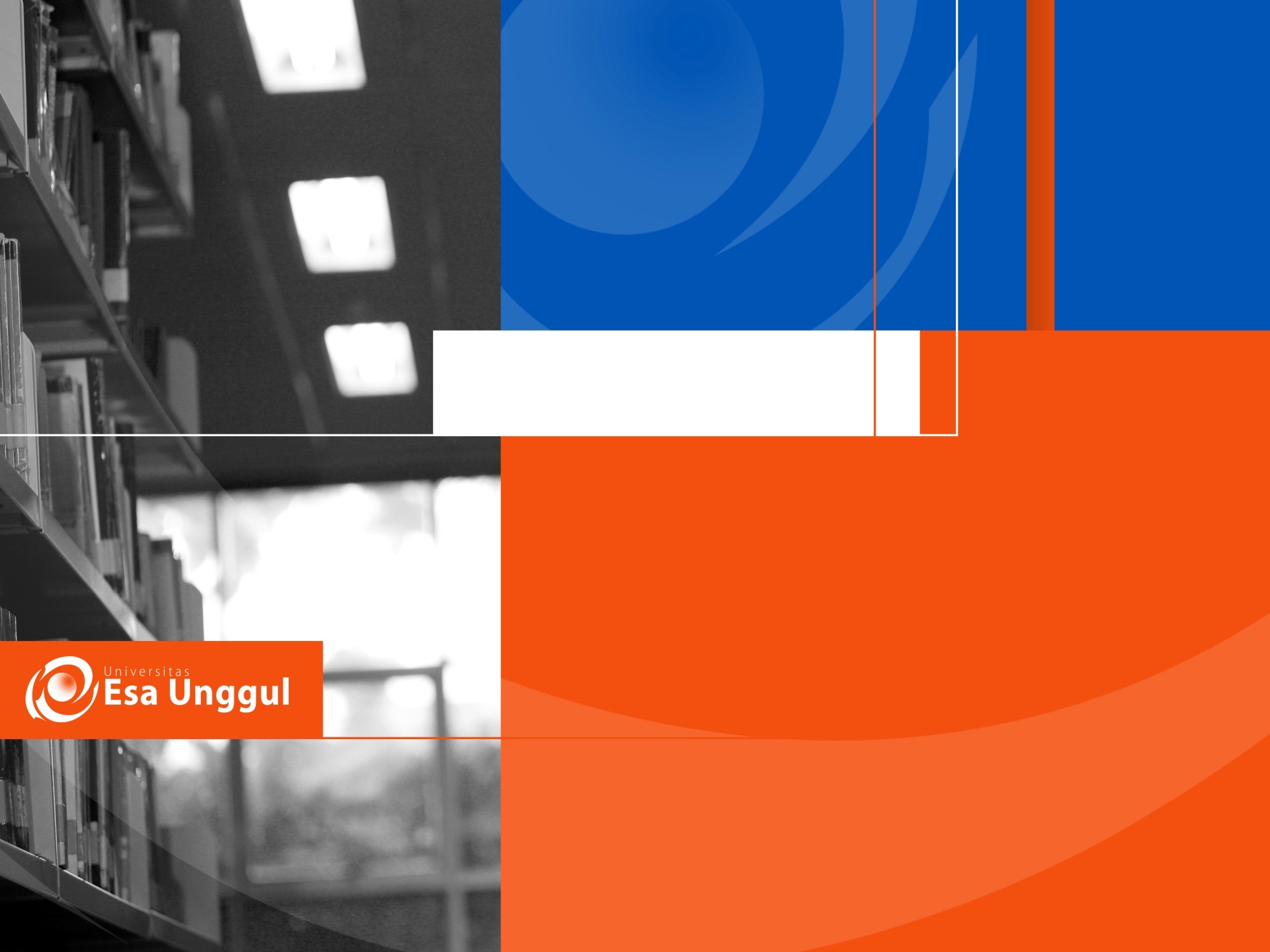 Materi Setelah UTS
08. Telur
09. Ikan dan seafood
10. Sayuran dan buah-buahan
11. Bahan penyegar
12. Minyak dan lemak
13. Rempah-rempah
14. Gula
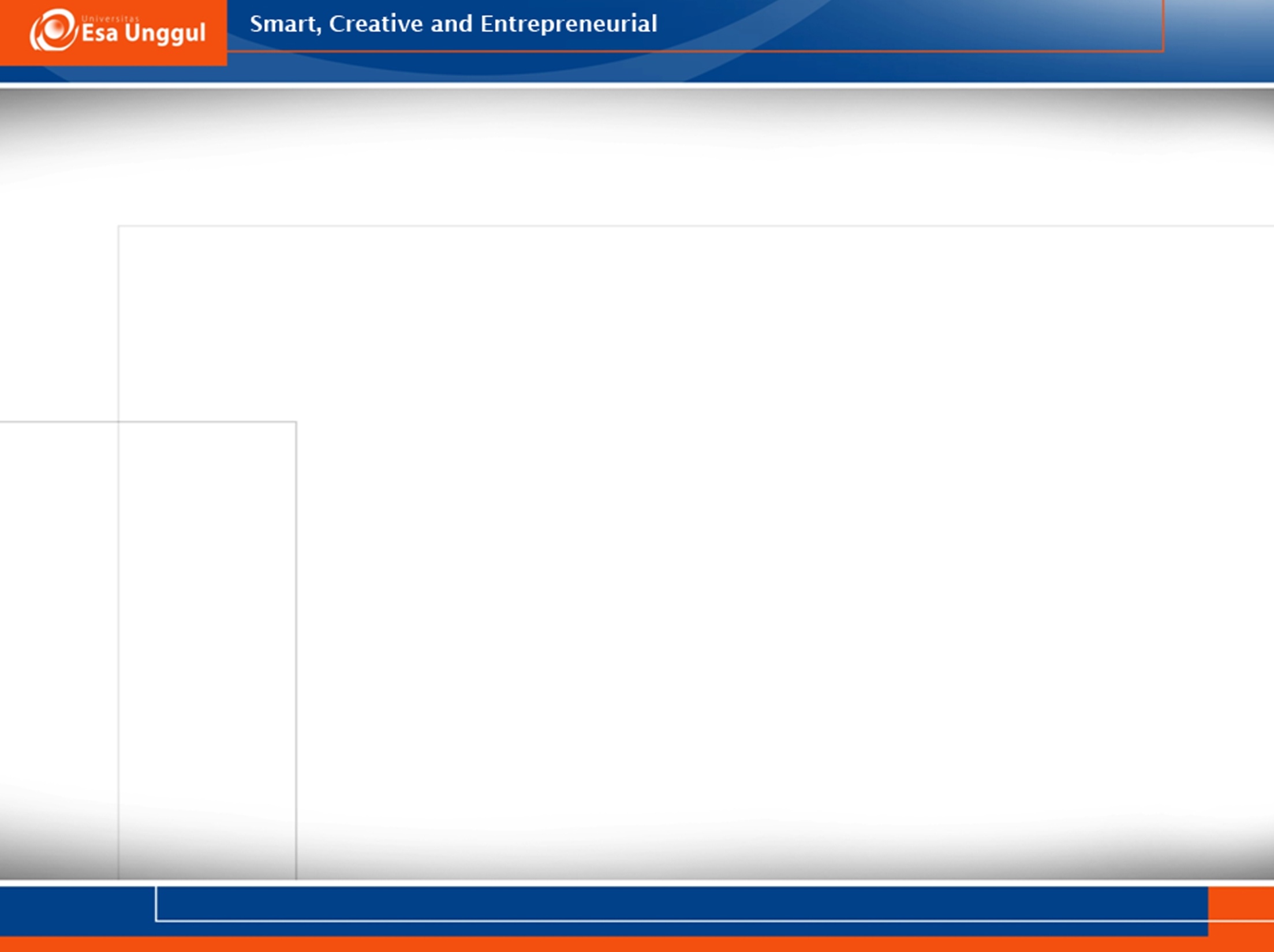 KEMAMPUAN AKHIR YANG DIHARAPKAN
Pada akhir kuliah mahasiswa mampu memahami komposisi  gizi  sifat fisik, dan kimia serta kualitas bahan makanan yang umum dikonsumsi oleh manusia
Hubungan IBM dengan MK Lainnya
Penemuan komponen/BM baru
Identifikasi manfaat lain dari sebuah komponen selain potensi dasarnya functional food
Media utk fortifikasi
Alternatif pangan sbg solusi ketergantungan e.g. singkong MOCAF sbg substitusi gandum dalam bakery
Konsep BDD sangat diperlukan dalam penentuan jumlah BM dalam MJM/MSPM
Pengetahuan BM berguna dalam menentukan resep unik ataupun pengganti BM e.g.meat analog
Dietetik: BM sesuai penyakit e.g. ubi/kentang utk DM
Olahraga: BM untuk endurance & strength e.g. pisang
Pengantar: Istilah Pangan
Dudung Angkasa
Yuges Saputri
Prita Dhyani Swamilaksita
Outlines
UU Pangan dan Istilah Pangan
Sifat-Sifat BM
Penggolongan BM
Evaluasi Mutu BM
Undang-Undang Pangan (1/4)
No. 7 Tahun 1996 : Tentang Pangan
Pangan adalah segala sesuatu yang berasal dari sumber hayati dan air, baik yang diolah maupun tidak diolah, yang diperuntukkan sebagai makanan atau minuman bagi konsumsi manusia, termasuk bahan tambahan pangan, bahan baku pangan, dan bahan lain yang digunakan dalam proses penyiapan, pengolahan, dan atau pembuatan makanan atau minuman.
Undang-Undang Pangan (2/4)
UU RI No. 18 Tahun 2012: Tentang Pangan
Pangan adalah segala sesuatu yang berasal dari sumber hayati produk pertanian, perkebunan, kehutanan, perikanan, peternakan, perairan, dan air, baik yang diolah maupun tidak diolah yang diperuntukkan sebagai makanan atau minuman bagi konsumsi manusia, termasuk bahan tambahan  Pangan, bahan baku Pangan, dan bahan lainnya yang digunakan dalam proses penyiapan, pengolahan,  dan/atau pembuatan makanan atau minuman
UU Pangan: Perbedaan 1996 dan 2012 (3/4)
Kedaulatan Pangan adalah hak negara dan bangsa yang secara mandiri menentukan kebijakan Pangan yang menjamin hak atas Pangan bagi rakyat dan yang memberikan hak bagi masyarakat untuk menentukan sistem Pangan yang sesuai dengan potensi sumber daya lokal
Kemandirian Pangan adalah kemampuan negara dan bangsa dalam memproduksi Pangan yang beraneka ragam dari dalam negeri yang dapat menjamin pemenuhan kebutuhan Pangan yang cukup sampai di tingkat perseorangan dengan memanfaatkan potensi sumber daya alam, manusia, sosial, ekonomi, dan kearifan lokal secara bermartabat.
Ketahanan Pangan adalah kondisi terpenuhinya Pangan bagi negara sampai dengan perseorangan, yang tercermin dari tersedianya Pangan yang cukup, baik jumlah maupun mutunya, aman, beragam, bergizi, merata, dan terjangkau serta tidak bertentangan dengan agama, keyakinan, dan budaya masyarakat, untuk dapat hidup sehat, aktif, dan produktif secara berkelanjutan.
UU Pangan: Istilah Pangan (4/4)
Keamanan Pangan 		Produksi Pangan
Ketersediaan Pangan	          Pangan Lokal
Pangan Segar			Pangan Olahan
Sanitasi Pangan		Mutu Pangan
Rekayasa GenetikGMO vs Teknik Persilangan  
                             konvensional
Iradiasi Pangan
Label Pangan
Bahan Tambahan Pangan
Keamanan Pangan adalah kondisi dan upaya yang diperlukan untuk mencegah Pangan dari kemungkinan cemaran biologis, kimia, dan benda lain yang dapat mengganggu, merugikan, dan  membahayakan kesehatan manusia serta tidak bertentangan dengan agama, keyakinan, dan budaya masyarakat sehingga aman untuk dikonsumsi.
Produksi Pangan adalah kegiatan atau proses menghasilkan, menyiapkan, mengolah, membuat, mengawetkan, mengemas, mengemas kembali, dan/atau mengubah bentuk Pangan
Ketersediaan Pangan adalah kondisi tersedianya Pangan dari hasil produksi dalam negeri dan Cadangan Pangan Nasional serta impor apabila kedua sumber utama tidak dapat memenuhi kebutuhan
UNDANG-UNDANG REPUBLIK INDONESIANOMOR 18 TAHUN 2012 pasal 1 butir 17
Pangan Lokal adalah makanan yang dikonsumsi oleh masyarakat setempat sesuai dengan potensi dan kearifan lokal.
UNDANG-UNDANG REPUBLIK INDONESIANOMOR 18 TAHUN 2012 pasal 1 butir 18
Pangan Segar adalah Pangan yang belum mengalami pengolahan yang dapat dikonsumsi langsung dan/atau yang dapat menjadi bahan baku pengolahan Pangan.
UNDANG-UNDANG REPUBLIK INDONESIANOMOR 18 TAHUN 2012 pasal 1 butir 19
Pangan Olahan adalah makanan atau minuman hasil proses dengan cara atau metode tertentu dengan atau tanpa bahan tambahan.
UNDANG-UNDANG REPUBLIK INDONESIANOMOR 18 TAHUN 2012 pasal 1 butir 30
Sanitasi Pangan adalah upaya untuk menciptakan dan mempertahankan kondisi Pangan yang sehat dan higienis yang bebas dari bahaya cemaran biologis, kimia, dan benda lain
UNDANG-UNDANG REPUBLIK INDONESIANOMOR 18 TAHUN 2012 pasal 1 butir 36
Mutu Pangan adalah nilai yang ditentukan atas dasar kriteria keamanan dan kandungan Gizi Pangan.
UNDANG-UNDANG REPUBLIK INDONESIANOMOR 18 TAHUN 2012 pasal 1 butir 33
Rekayasa Genetik Pangan adalah suatu proses yang melibatkan pemindahan gen (pembawa sifat) dari suatu jenis hayati ke jenis hayati lain yang berbeda atau sama untuk mendapatkan jenis baru yang mampu menghasilkan produk Pangan yang lebih unggul.
UNDANG-UNDANG REPUBLIK INDONESIANOMOR 18 TAHUN 2012 pasal 1 butir 32
Iradiasi Pangan adalah metode penanganan Pangan, baik dengan menggunakan zat radioaktif maupun akselerator untuk mencegah terjadinya pembusukan dan kerusakan, membebaskan Pangan dari jasad renik patogen, serta mencegah pertumbuhan tunas.
UNDANG-UNDANG REPUBLIK INDONESIANOMOR 18 TAHUN 2012 pasal 1 butir 37
Gizi adalah zat atau senyawa yang terdapat dalam Pangan yang terdiri atas karbohidrat, protein, lemak, vitamin, mineral, serat, air, dan komponen lain yang bermanfaat bagi pertumbuhan dan kesehatan  manusia.
GENETICALLY MODIFIED ORGANISM
SUATU ORGANISME YANG DIPRODUKSI MELALUI 
PENDEKATAN BIOTEKNOLOGI MODERN YANG 
MELIBATKAN TRANSFER GEN DARI SUATU 
ORGANISME KE ORGANISME LAIN

BIOTEKNOLOGI:

SUATU TEKNIK YG MENGGUNAKAN ORGANISME 
HIDUP UNTUK MEMPERBAIKI TANAMAN &HEWAN 
ATAU MENGEMBANGKAN MIKROORGANISME 
UNTUK PENGGUNAAN YANG KHUSUS
CONTOH GMO
JAGUNG Bt

 Merupakan varitas jagung dengan hasil panen yang tinggi 
dimana telah dimodifikasi dengan memasukkan gen dari 
bakteri Bacillus thuringiensis (Bt)
 Karena transfer suatu gen ke dalam jagung maka hasil 
tanaman juga disebut jagung trans genik
 Secara alamiah Bt memproduksi toksin untuk mengontrol
Lipidopteran dengan memasukkan gen toksin kedalam jagung, jagung itu sendiri dpt memproduksi toksin shg mengurangi jumlah insektisida yg digunakan
PERBEDAAN GMO & TEKNIK PERSILANGAN 
KONVENSIONAL
PADA TRANSGENIK, HANYA MENTRANSFER  GEN
  YG SPESIFIK ATAU FRAGMEN SPESIFIK DARI DNA
   KEDALAM RESEPTOR ORGANISME

 PADA PERSILANGAN KONVENSIONAL, TIDAK 
   HANYA YANG  DIINGINKAN YANG DIPINDAHKAN 
   TETAPI YANG TIDAK DIINGINKAN JUGA IKUT
Label pangan BAB VIII,Bagian kesatu, UURI no.18 thn 2012
Pasal 96
(1) Pemberian label Pangan bertujuan untuk memberikan informasi yang benar dan jelas kepada masyarakat tentang setiap produk Pangan yang dikemas sebelum membeli dan/atau mengonsumsi Pangan.
(2) Informasi sebagaimana dimaksud pada ayat (1) terkait dengan asal, keamanan, mutu, kandungan Gizi, dan keterangan lain yang diperlukan.
Pasal 97, butir 3
Pencantuman label di dalam dan/atau pada Kemasan Pangan sebagaimana dimaksud pada ayat (1) dan ayat (2) ditulis atau dicetak dengan menggunakan bahasa Indonesia serta memuat paling sedikit keterangan mengenai:
a. nama produk;
b. daftar bahan yang digunakan;
c. berat bersih atau isi bersih;
d. nama dan alamat pihak yang memproduksi atau mengimpor;
e. halal bagi yang dipersyaratkan;
f. tanggal dan kode produksi;
g. tanggal, bulan, dan tahun kedaluwarsa;
h. nomor izin edar bagi Pangan Olahan; dan
i. asal usul bahan Pangan tertentu.
UU RI no 18 thn 2012 bagian ketiga pasal  73
Bahan tambahan Pangan merupakan bahan yang ditambahkan ke dalam Pangan untuk mempengaruhi sifat dan/atau bentuk Pangan.
BTP YANG DIIZINKAN
(Permenkes nomor 722 tahun 1988)
1. Antioksidan
2. Anti kempal
3. Pengatur Keasaman
4. Pemanis Buatan
5. Pemutih dan Pematang tepung
6. Pengemulsi, Pamantap dan Pengental
7. Pengawet
8. Pengeras
9. Pewarna
10. Penyedap rasa, aroma dan Penguat rasa
11. Sekuestran
BTP YANG DILARANG
(Pemenkes nomr 722 tn 1988)
1. Asam borat dan senyawanya
2. Asam salisilat dan garamnya
3. Dietilpirokarbonat
4. Dulsin
5. Kalium Klorat
6. Kloramfenikol
7. Minyak nabati yang dibrominasi
8. Nitrofurazon
9. Formalin
BERBAGAI SEBUTAN PANGAN
HEALTHY FOOD

2. ORGANIC FOOD

3. FUNCTIONAL FOOD

4. NOVEL FOOD

5. ENERGY DRINK
2. Sifat-sifat Bahan Makanan (1/2)
Voluminous  mempunyai volume yang besar
Bulky  mempunyai ukuran, bentuk yang besar
“hidup”  berubah karena proses metabolisme
Sifat fisik:
Aero dan hydrodinamis
Elektrik dan dielektrik
Rheologis dan mekanis
2. Sifat-sifat Bahan Makanan (2/2)
Sifat Kimia
1. Makanan berasam rendah (pH > 5,3)
   contohnya daging, ikan, unggas, susu, jagung dan kacang
2. Makanan berasam sedang (4,5< pH <5.3 )
   contohnya asparagus, bit, labu dan bayam
3. Makanan asam (3,7< pH< 4,5
   contohnya tomat, nanas
4. Makanan berasam tinggi (pH < 3,7)
   contohnya strawberry, jeruk nipis 
5. Makanan basa (10<pH<14)
   contohnya thousand year egg
3. Penggolongan BM (1/2)
PENGGOLONGAN BM berdasarkan DKBM
Serealia, Umbi dan hasil olahannya
Kacang-kacangan, biji-bijian dan hasil olahannya
Daging dan hasil olahannya 
Telur 
Ikan, kerang, udang dan hasil olahannya 
Sayuran 
Buah-buahan 
Susu dan hasil olahannya 
Lemak dan minyak 
Serba-serbi
3. Penggolongan BM (2/2)
1. Kering: kadar air < 15 %
2. Setengah kering: kadar air 15-50%
3. Basah: kadar air > 50%

Bahan makanan kering tidak perlu disimpan di freezer, tetapi pada suhu ruang. Karena bahan makanan kering sudah mencapai kadar air keseimbangan sehingga pertumbuhan mikro organisme terhambat pada suhu lingkungan tersebut.
EVALUASI MUTU PANGAN
Subjective: panca indra
Objective: berat jenis, moisture, tekstur, rheology
Thank you